Gestión de transporte, inventarios y almacenes
Indicadores de medición
Para poder generar una salida, ya sea un producto o un servicio, generalmente se requiere de cuatro elementos o factores básicos:
Mano de obra

Método

Maquinaria o equipo

Materiales

A estos factores se les conoce como las 4M, y son los que conforman un proceso
Los parámetros de la calidad total a observar en cualquier proceso son:

Calidad intrínseca del producto o servicio

Costo expresado en función del precio y el costo para la empresa

Entrega conforme a la cantidad, tiempo y lugar correctos

Seguridad del cliente y del empleado

Moral del empleado

Medio ambiente del entorno de trabajo
En términos generales cualquier proceso empresarial puede definirse esquemáticamente como se muestra:




Aunque la definición bajo el esquema Entrada – Proceso – Salida es ampliamente utilizada, es conveniente considerar las restricciones y recursos del proceso. 
Las restricciones son las limitaciones que gobiernan la operación del proceso incluyendo factores como tiempo (el producto se necesita para mañana), costo (el servicio no podrá costar más de cierta cantidad), capacidad (solo se cuenta con 40 empleados) o algunas regulaciones administrativas (que no contamine). 
Los recursos del proceso se incluyen los materiales, la mano de obra, el capital y la energía.
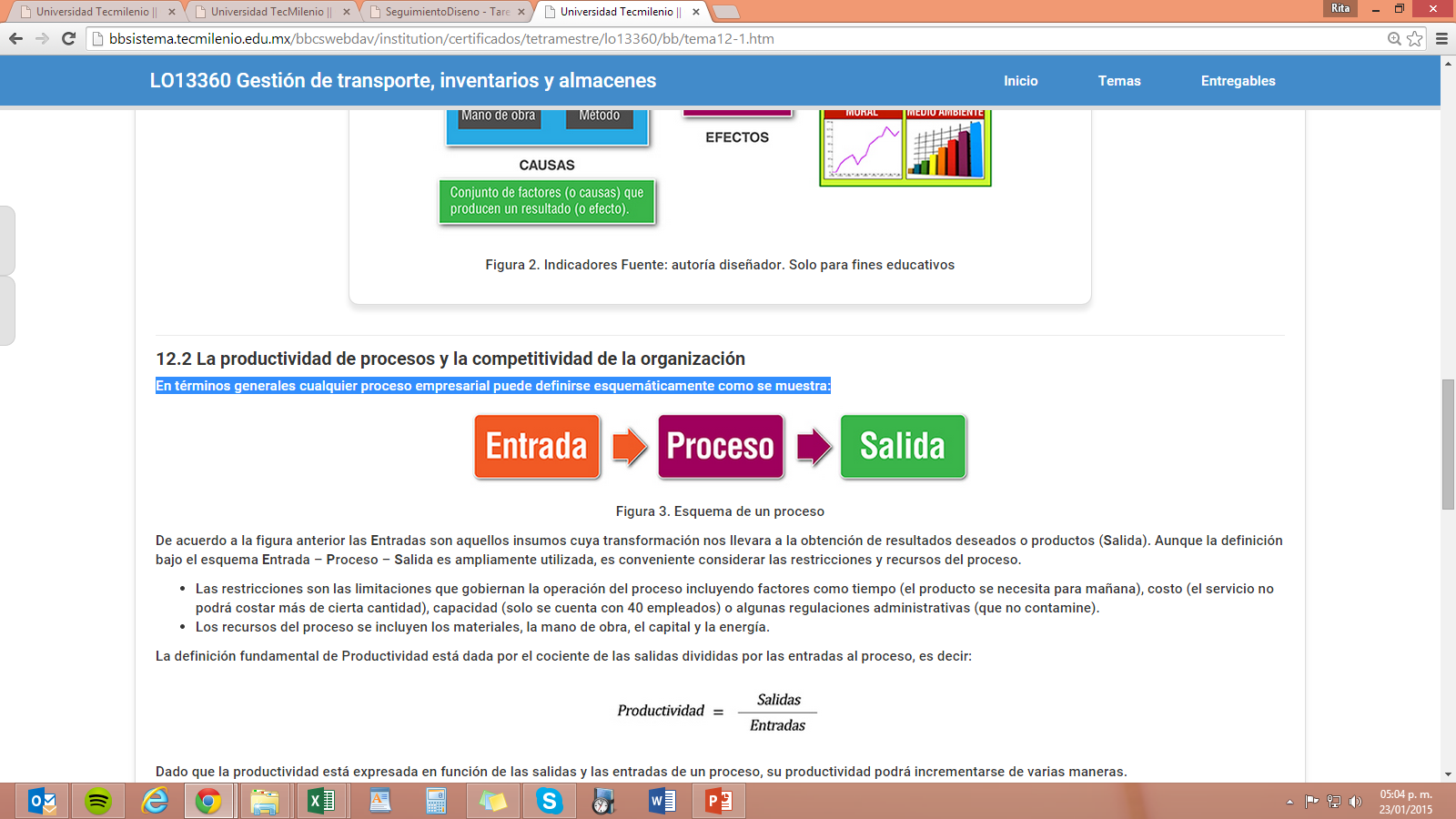 La definición fundamental de Productividad está dada por el cociente de las salidas divididas por las entradas al proceso, es decir:





En términos generales y a manera de información complementaria se puede considerar la siguiente lista de indicadores de uso común en la cadena de suministros.
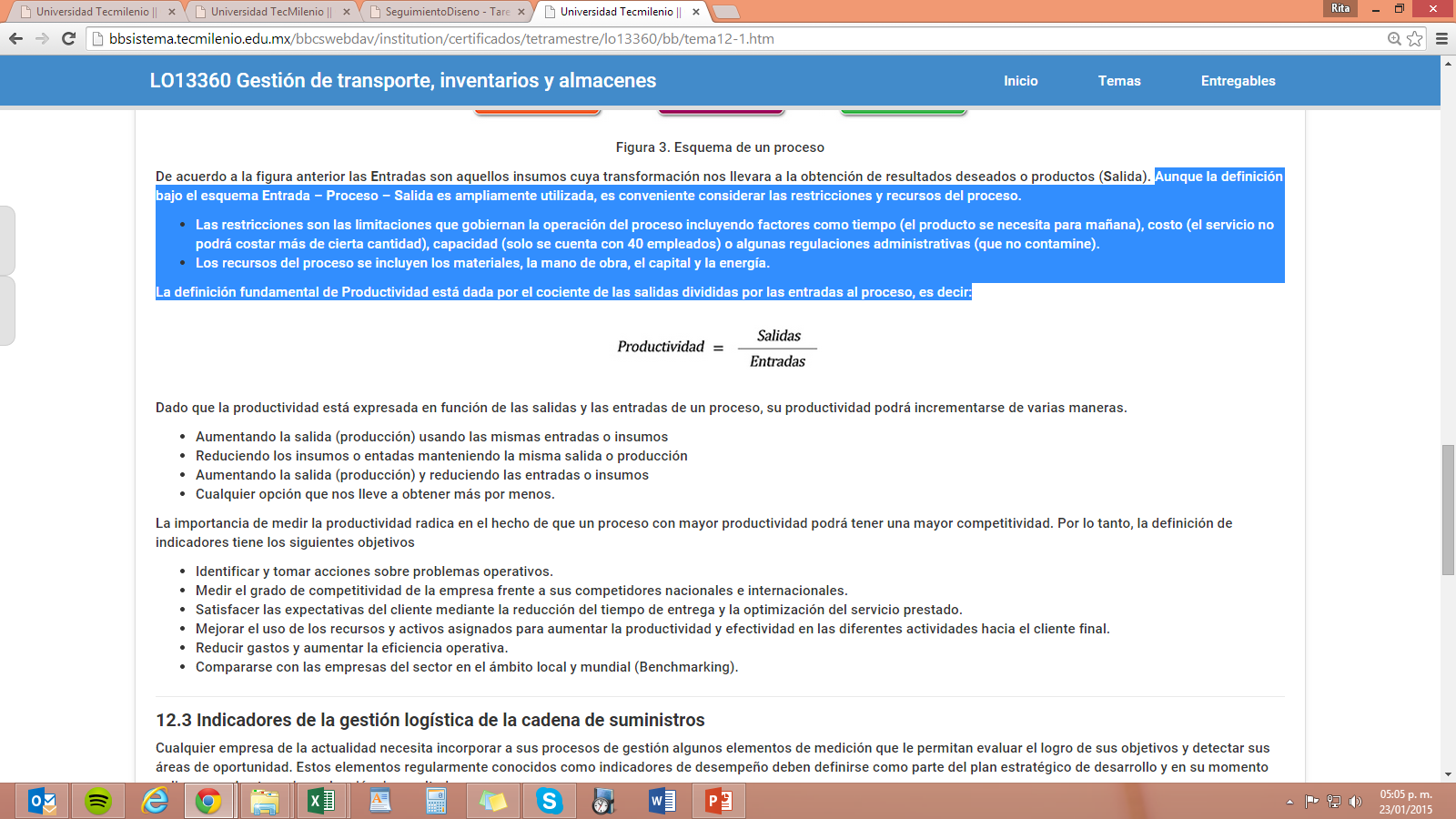 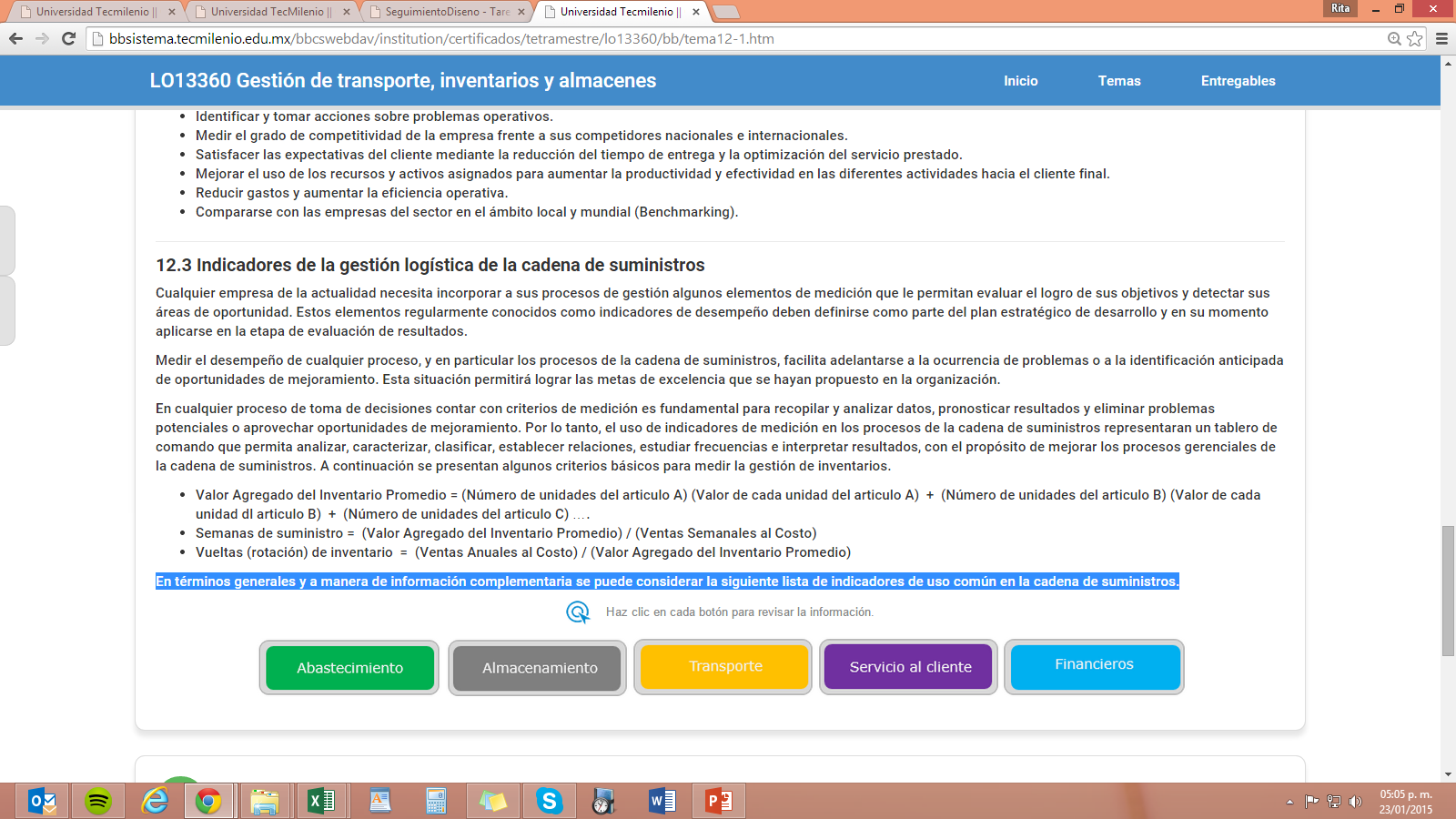 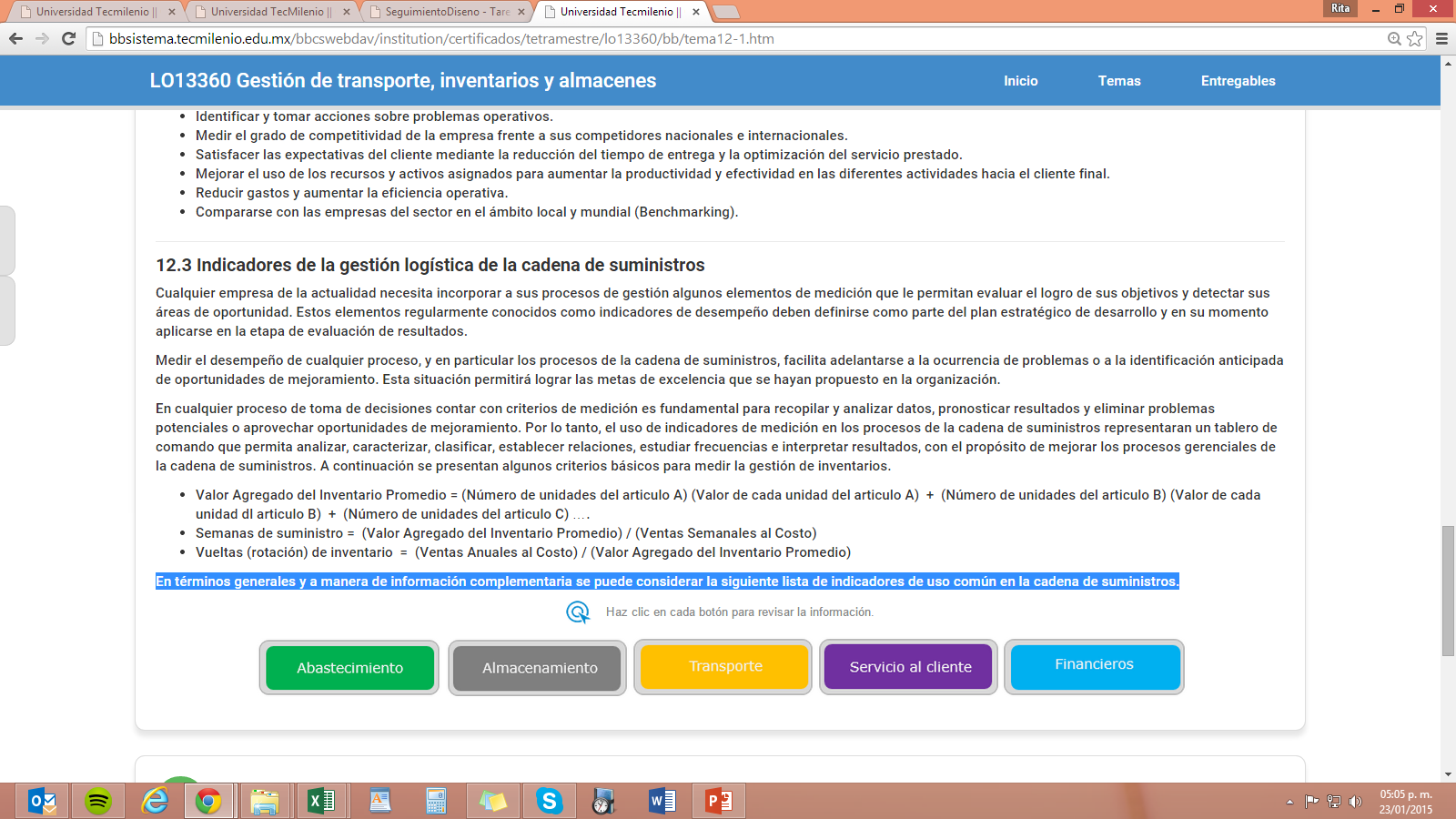 © Universidad TecMilenio



Desarrollo de contenido:Dr. Manuel Farías
Dr. José Manuel Sánchez
Coordinación académica de área:Ing. Rita Lizeth Serna Garza MEBCUniversidad TecMilenio
Producción
Universidad TecVirtual
Créditos